Figure 2. Scanning electron micrographs showing the surface features of IVRs used in the clinical study. Insets: ...
J Antimicrob Chemother, Volume 67, Issue 8, August 2012, Pages 2005–2012, https://doi.org/10.1093/jac/dks151
The content of this slide may be subject to copyright: please see the slide notes for details.
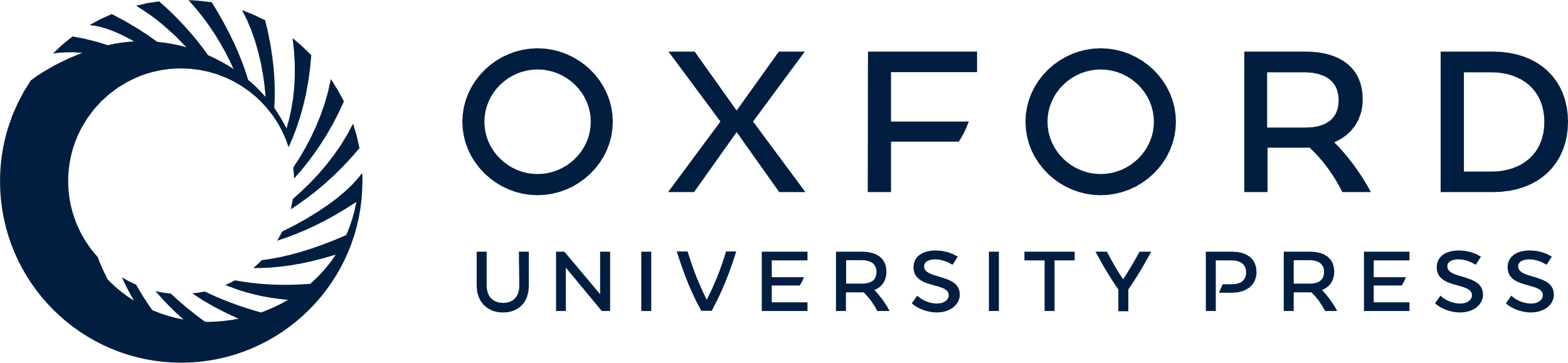 [Speaker Notes: Figure 2. Scanning electron micrographs showing the surface features of IVRs used in the clinical study. Insets: corresponding images of IVR segments taken with a stereo dissecting microscope. (a) IVR worn for 7 days. Scanning electron micrograph shows that portions of the ring surface were covered by small clusters of epithelial cells, but microbial cells and biofilm extracellular polymeric substances (EPSs) were mostly absent. Scale bar, 200 μm. Light micrograph shows the absence of build-up of biological material on the IVR surface, even at a sprue (circle), an uneven surface abnormality resulting from ring manufacture. (b) IVR worn for 14 days. Scanning electron micrograph shows that the ring surface has become colonized by a monolayer of epithelial cells and that polymicrobial communities embedded in biofilm EPSs are developing in some regions (centre and right). Scale bar, 200 μm. Light micrograph shows delicate microbial biofilm, mostly on the inside of the ring segment.


Unless provided in the caption above, the following copyright applies to the content of this slide: © The Author 2012. Published by Oxford University Press on behalf of the British Society for Antimicrobial Chemotherapy. All rights reserved. For Permissions, please e-mail: journals.permissions@oup.com]